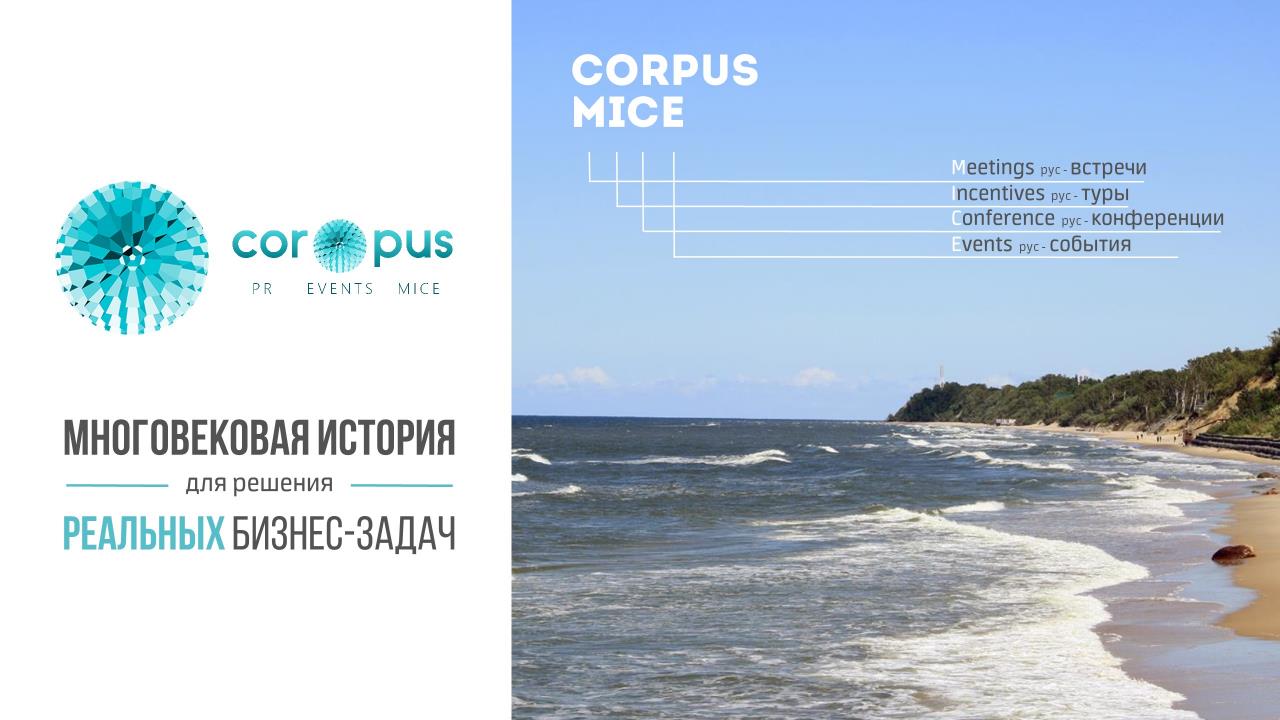 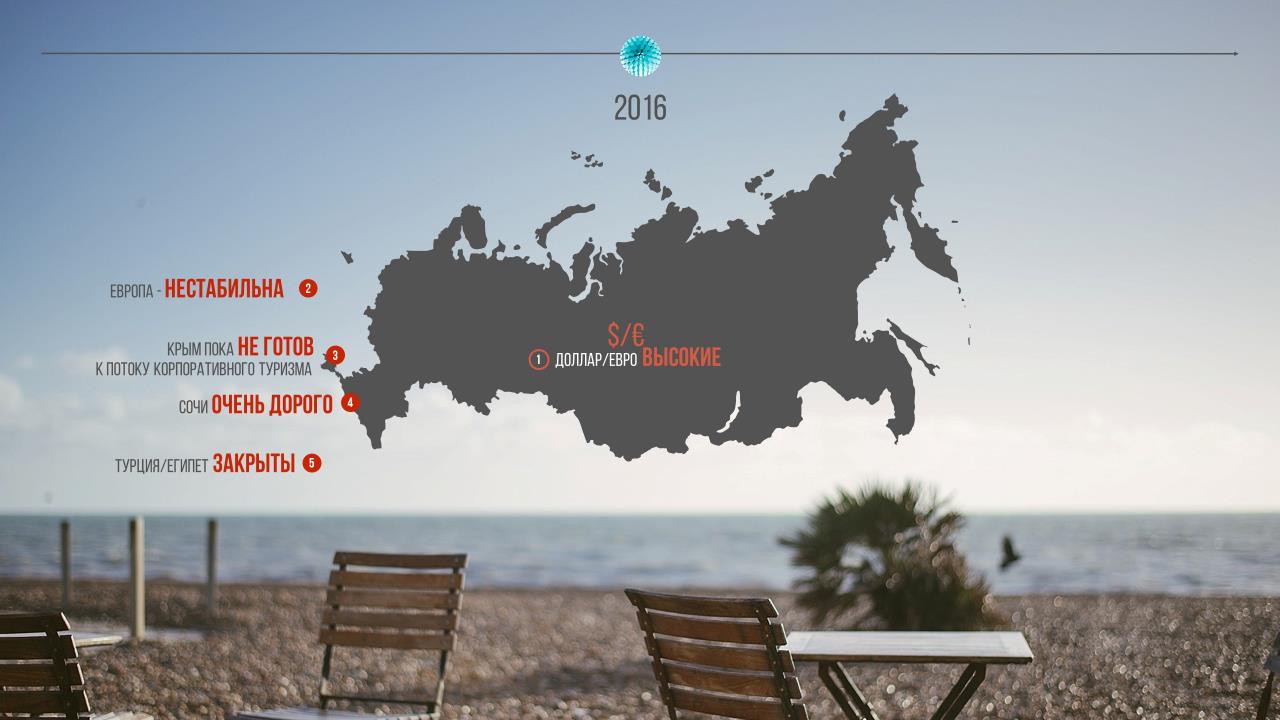 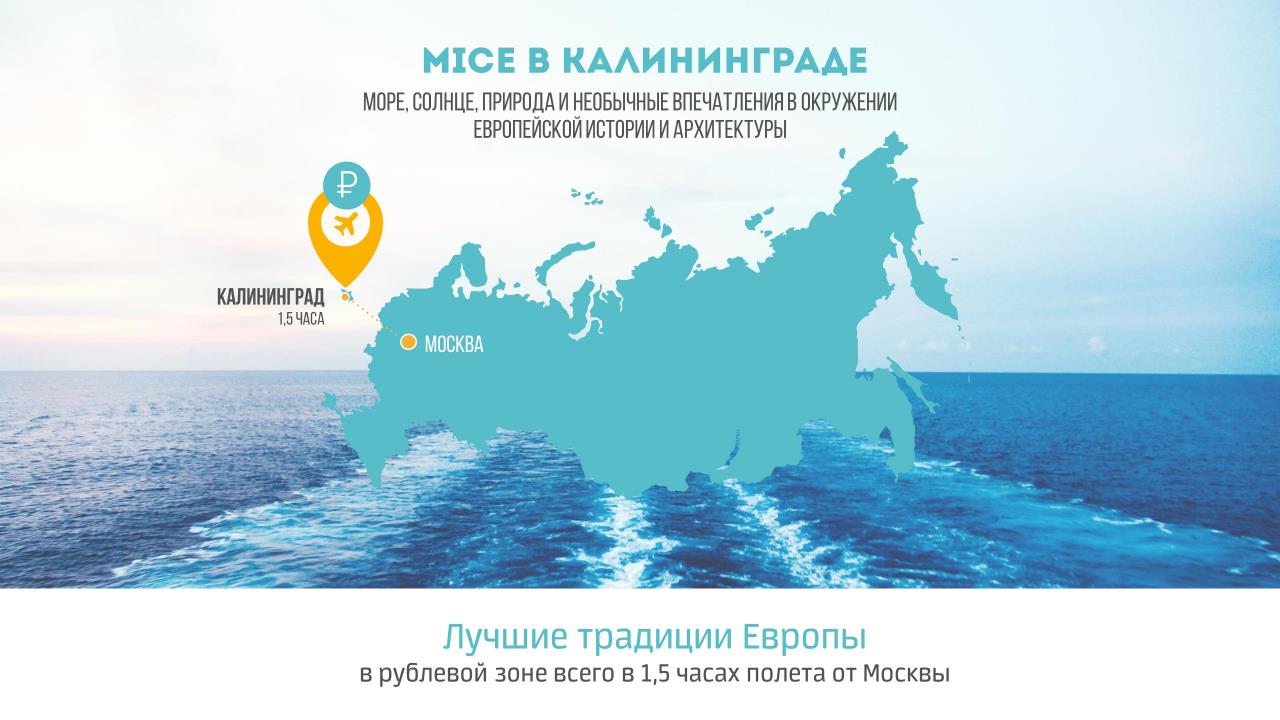 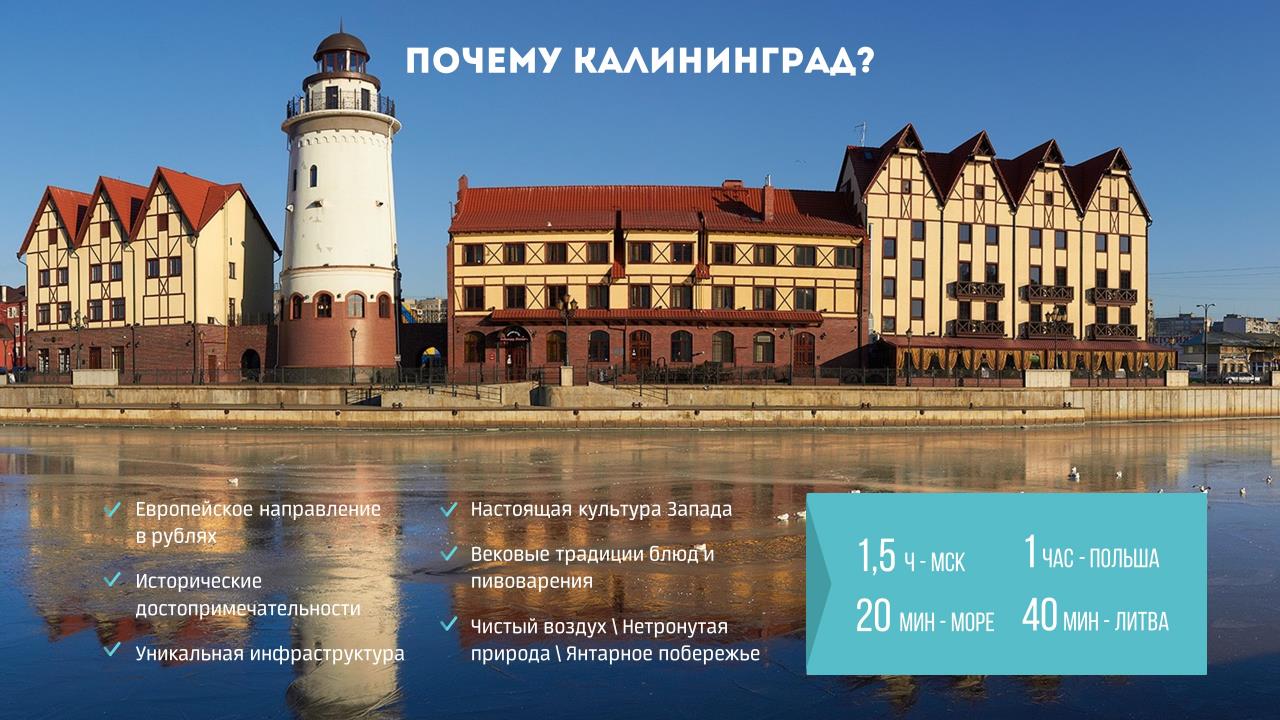 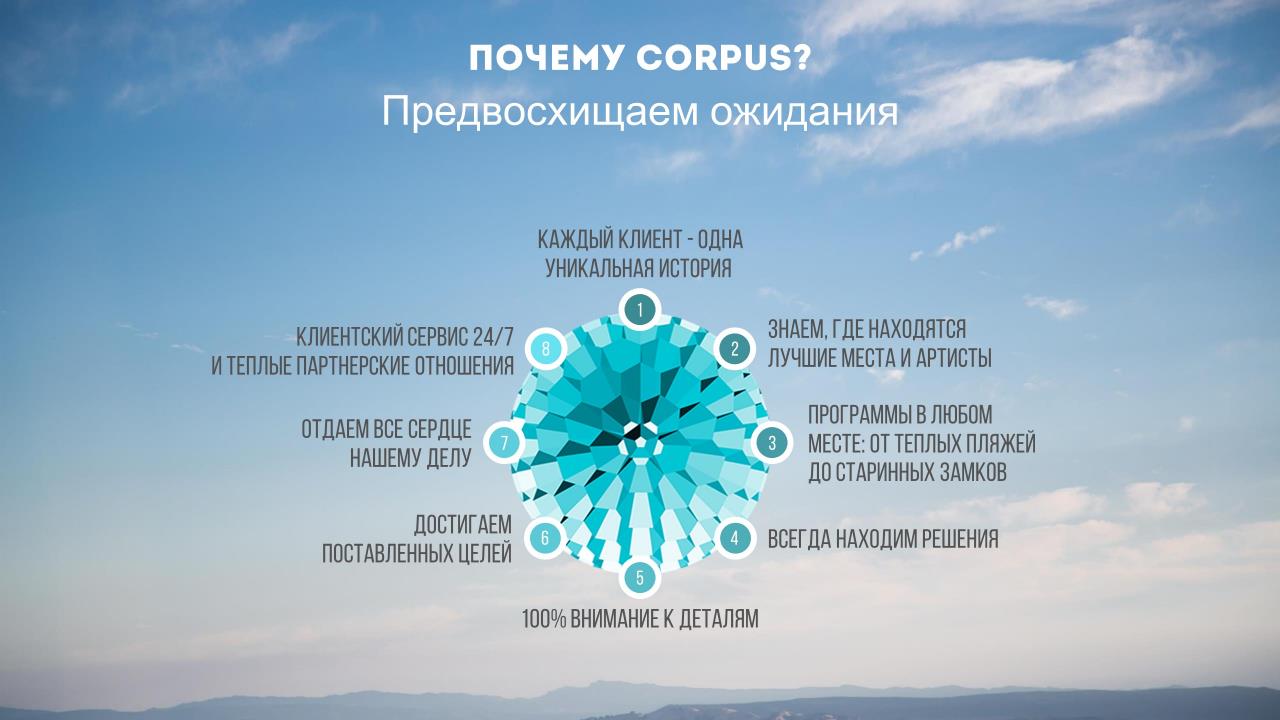 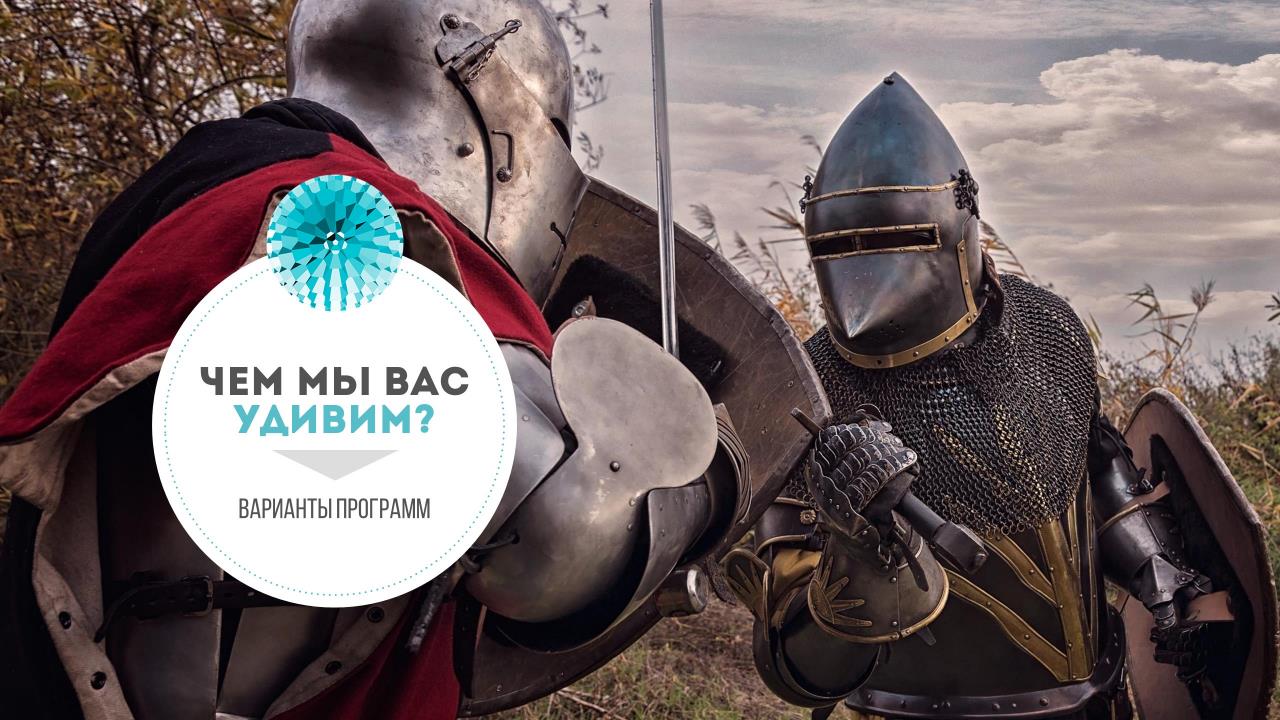 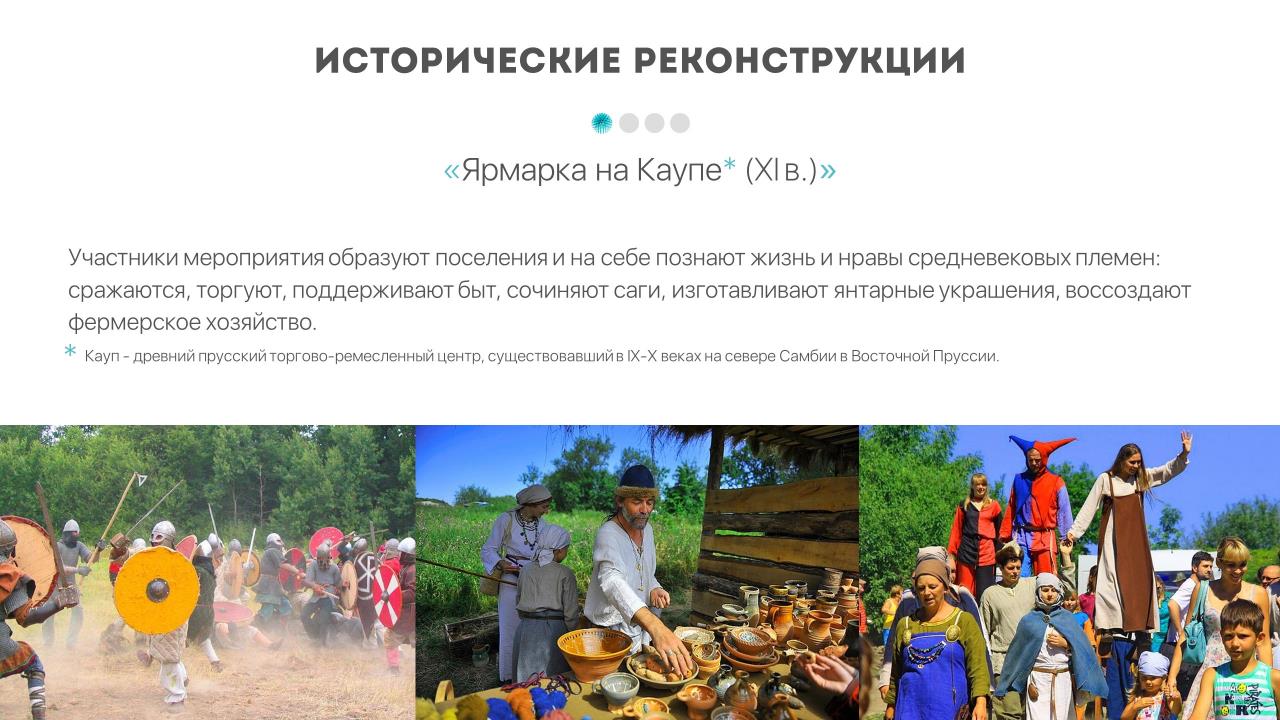 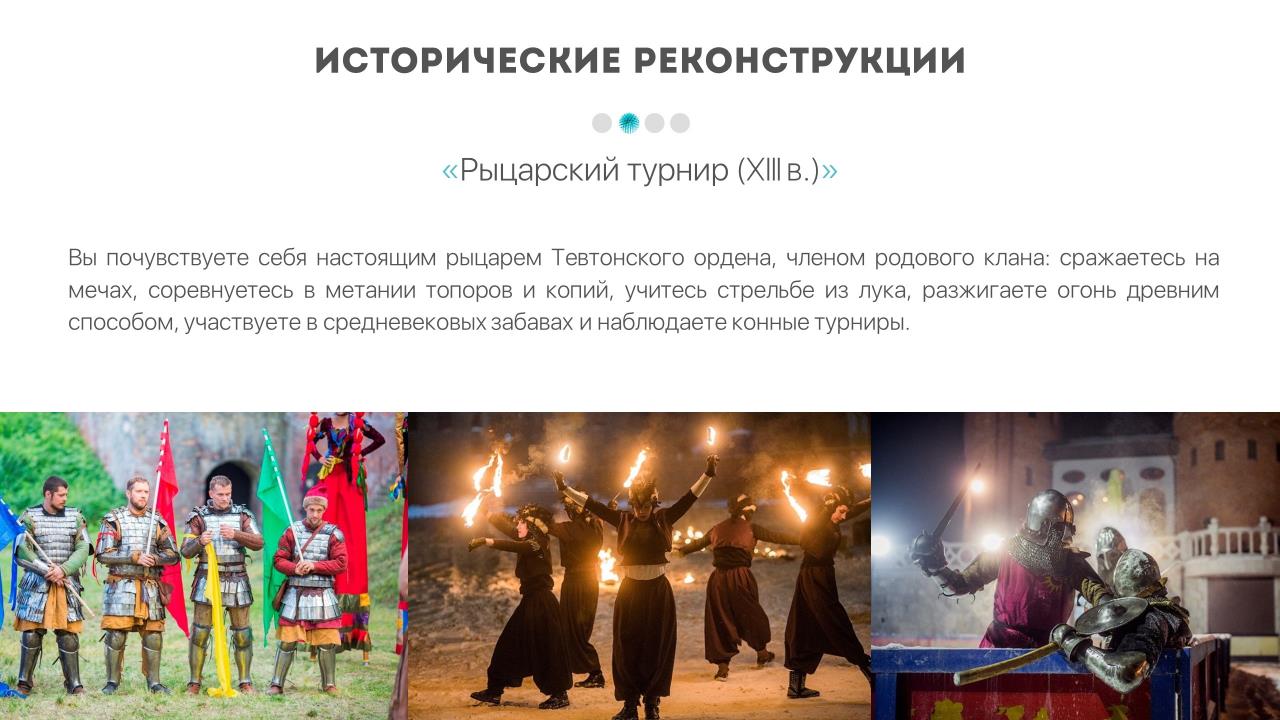 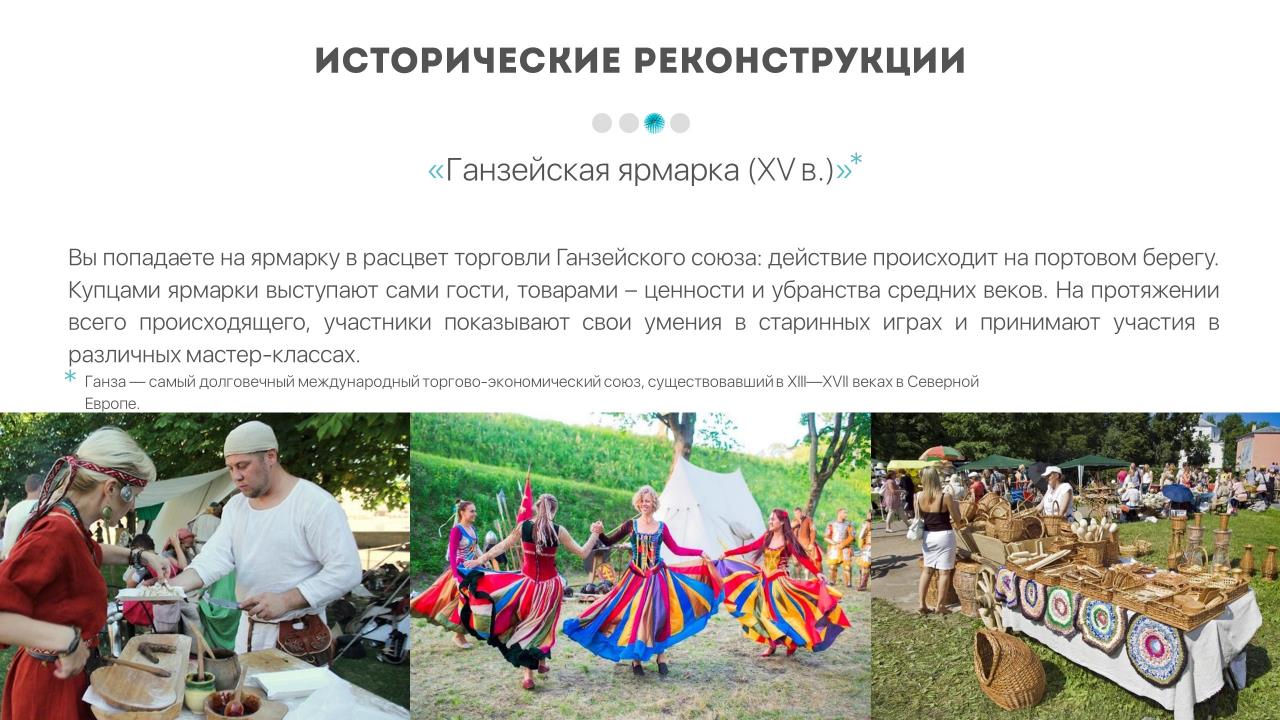 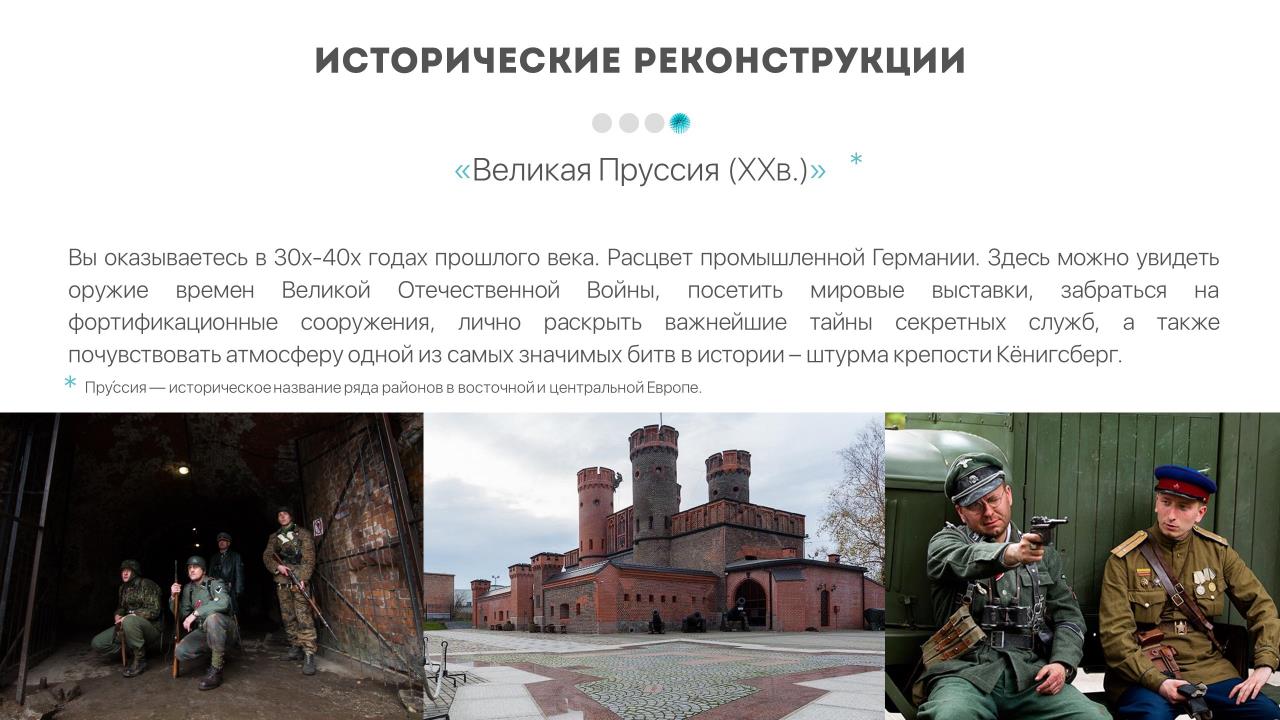 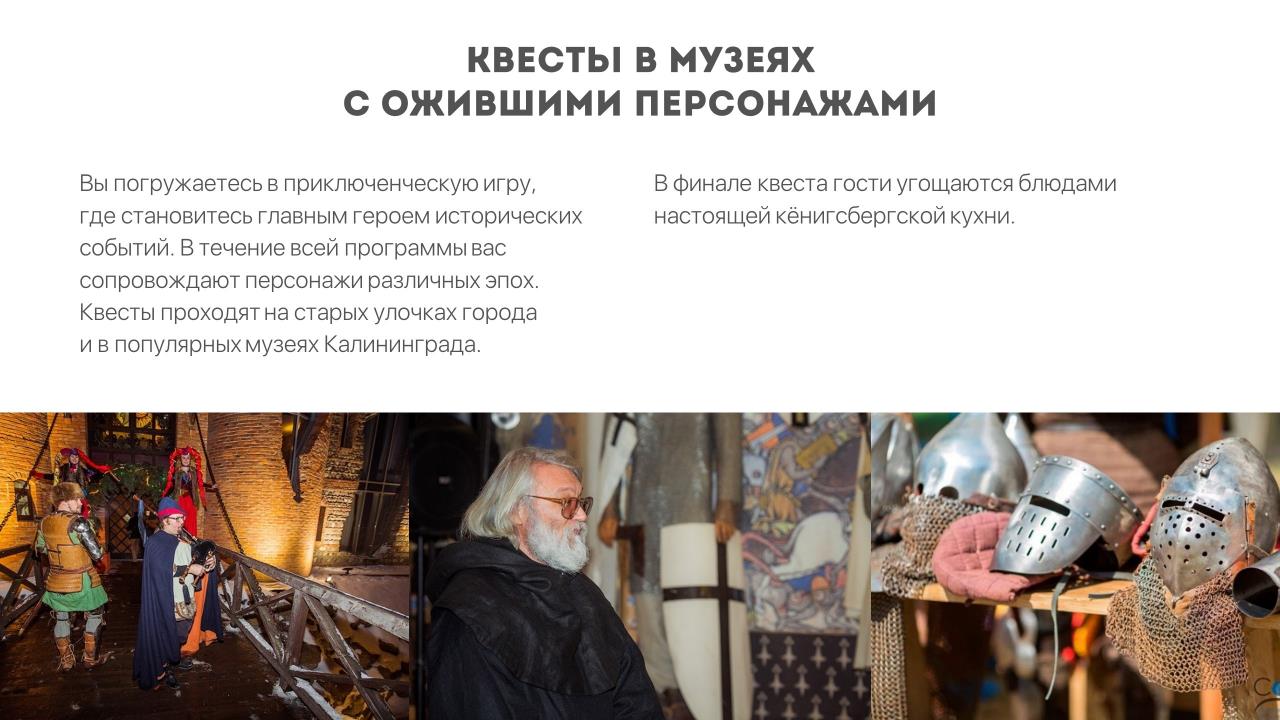 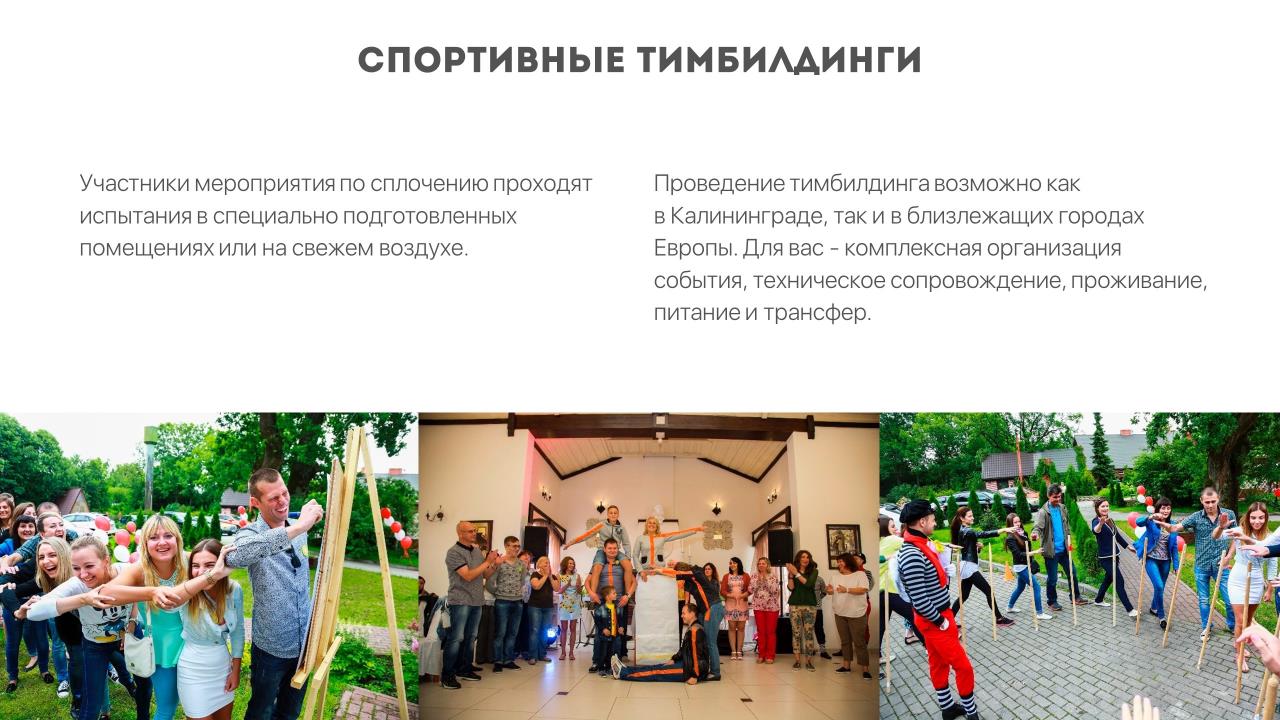 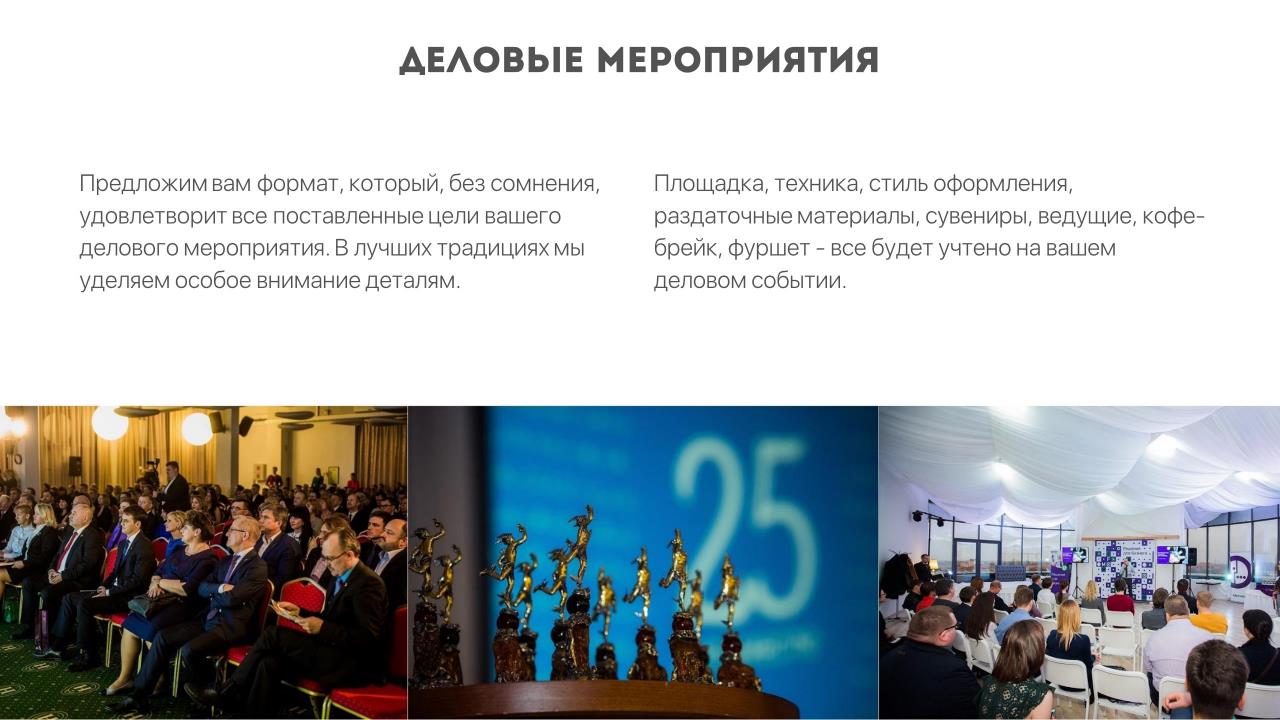 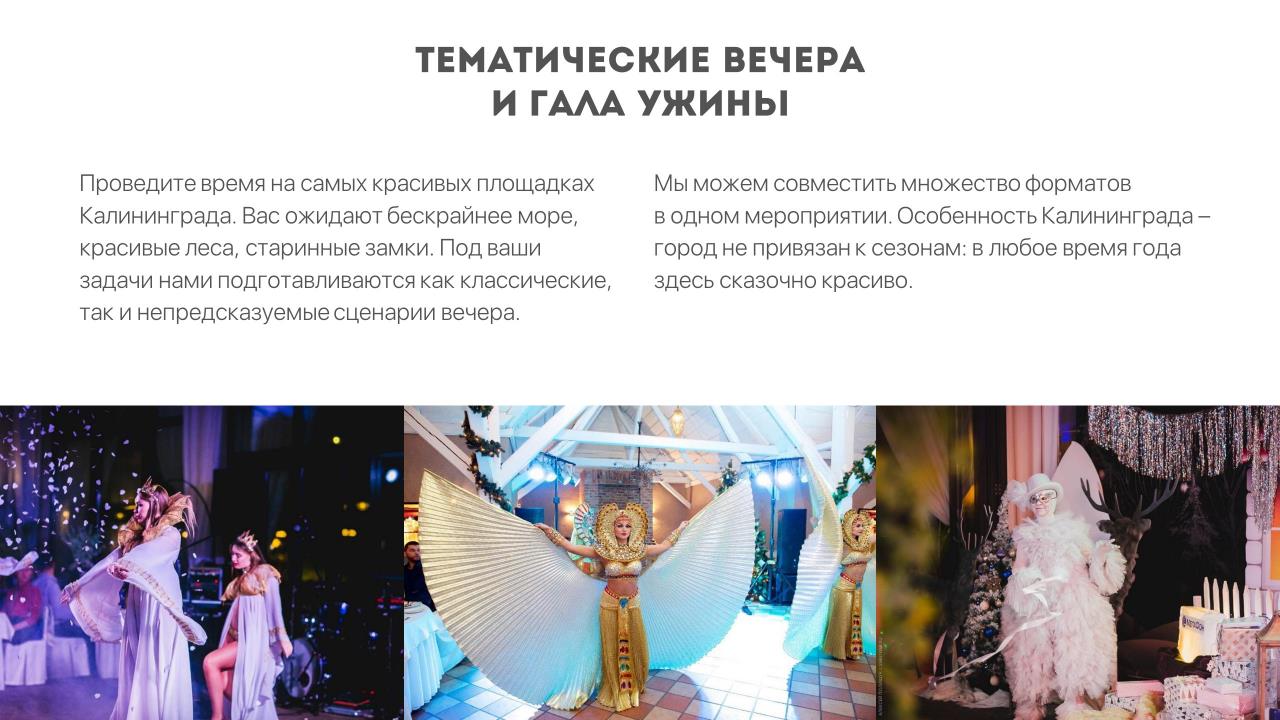 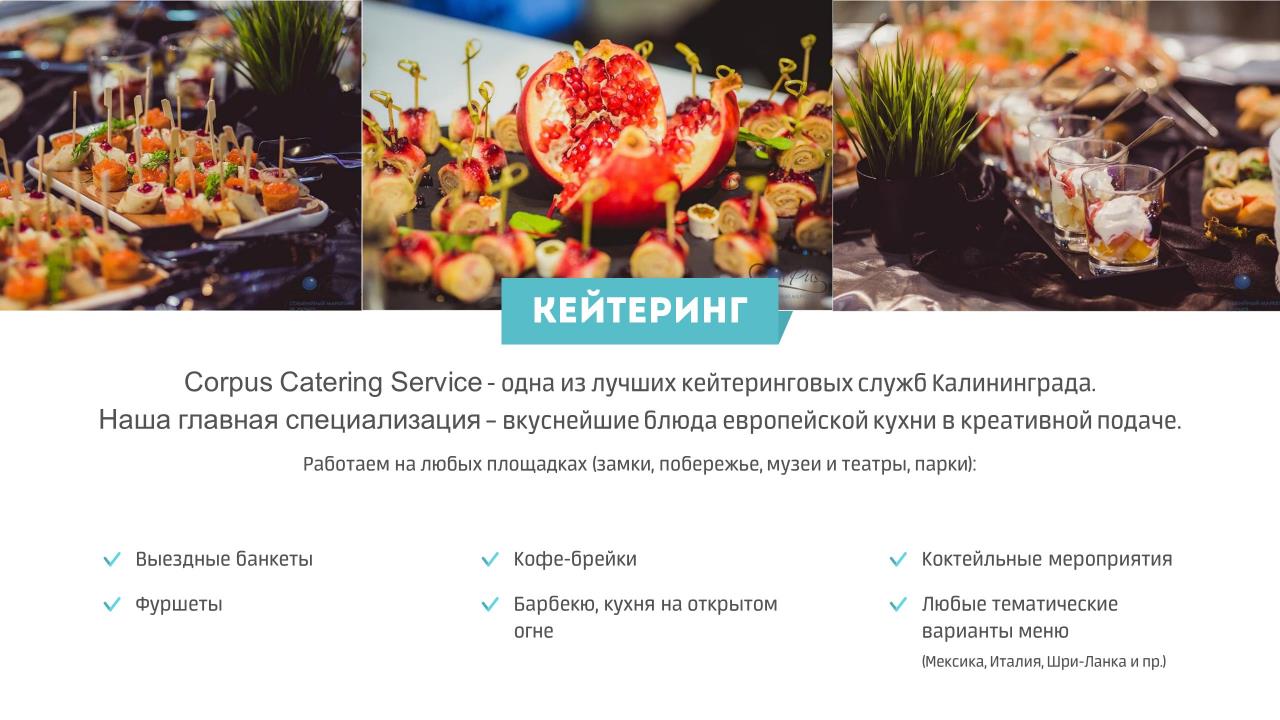 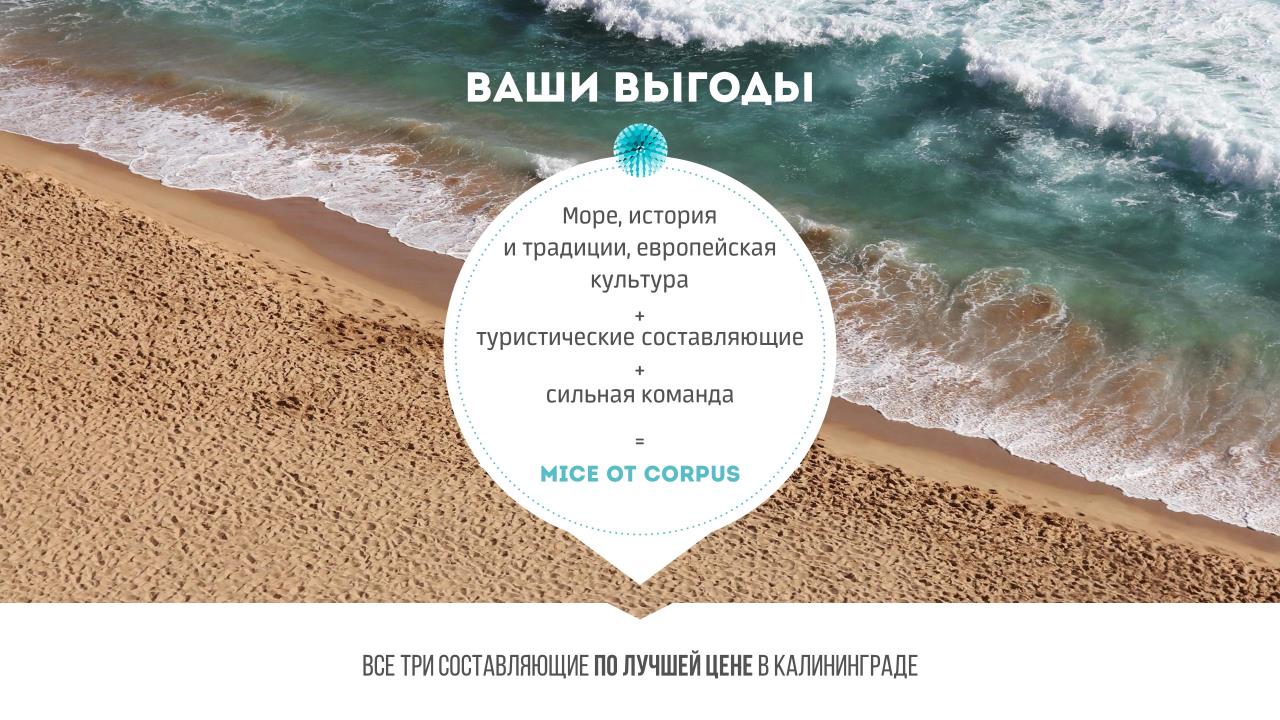 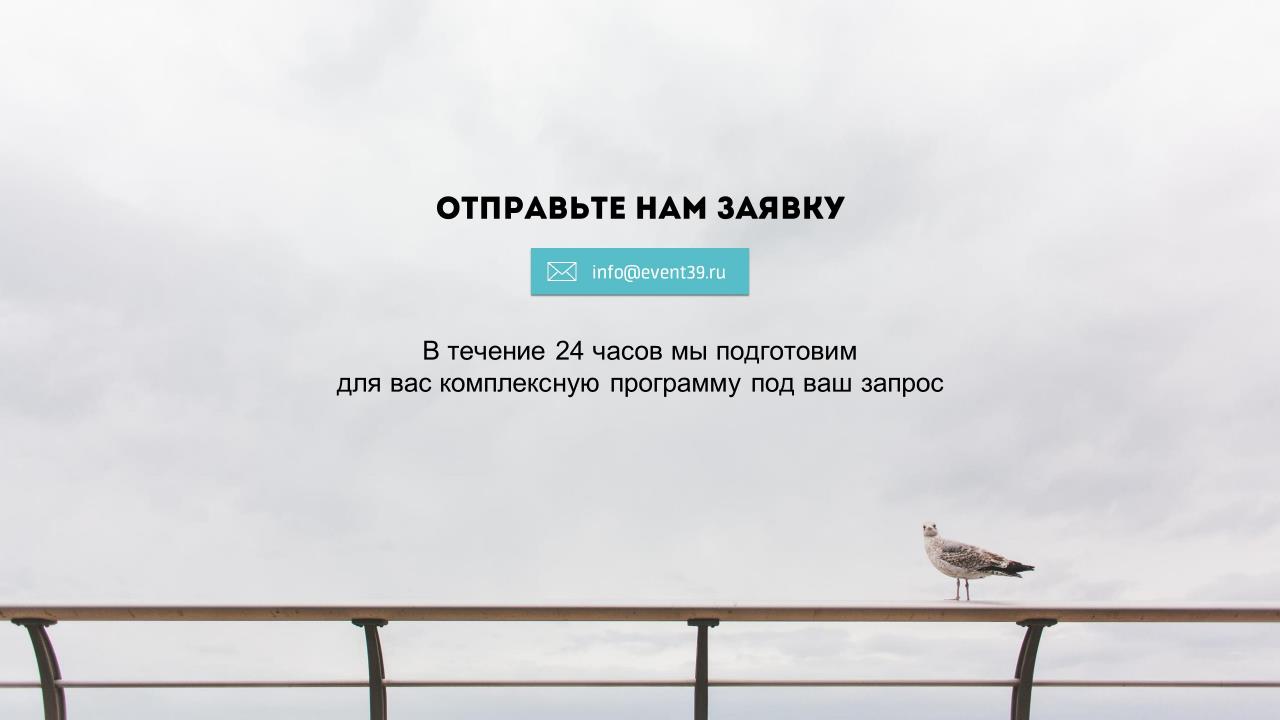 info    event39.ru
@
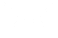 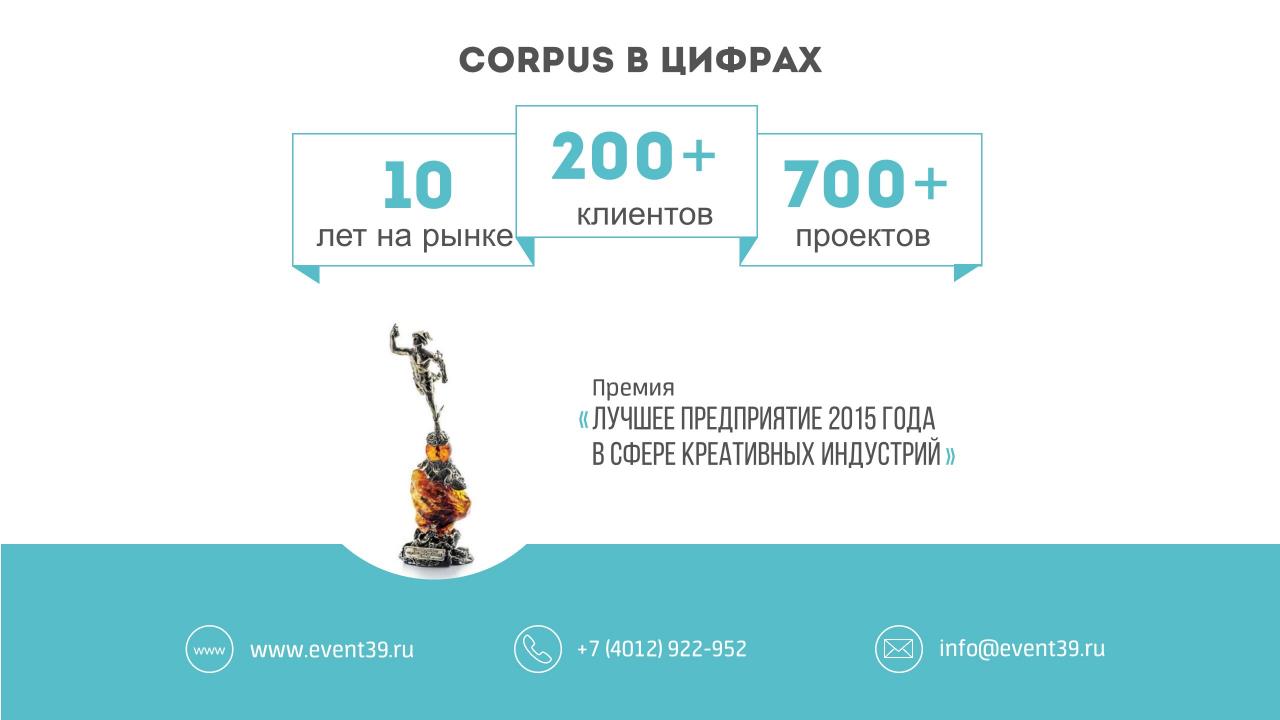 www.event39.ru
info    event39.ru
@